Modul 4
Bærekraftig utvikling i undervisningaB – Samarbeid
Mål
Målet med denne modulen er å introdusere bærekraftig utvikling og hvordan gjennomføre undervisning for bærekraftig utvikling.
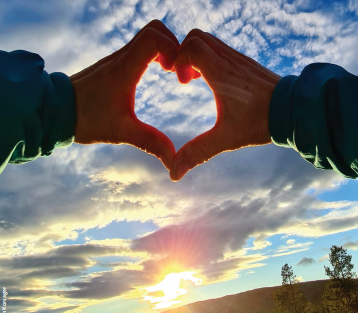 [Speaker Notes: ,]
Tidsplan for denne økta
Oppsummering av forarbeidet
15 minutter
Del i grupper (10 min)
Hva legger du i bærekraftig utvikling? 
Hva tenker du er viktig hvis du skal undervise om bærekraftig utvikling?
Del i plenum (5 min)
Hva legger du i bærekraftig utvikling? 
Hva tenker du er viktig hvis du skal undervise om bærekraftig utvikling?
Faglig påfyll
15 minutter
Bærekraftig utvikling
Bærekraftig utvikling er et globalt begrep som ble lansert i rapporten Vår felles framtid (Brundtlandrapporten) i 1987. 
Begrepet er omdiskutert og har mange definisjoner. Best kjenner vi definisjonen som kom i 1987: 
«Bærekraftig utvikling er utvikling som imøtekommer dagens behov uten å ødelegge mulighetene for at kommende generasjoner skal få dekket sine behov.»
Brundtland, G. (1987)
FNs bærekraftsmål
Undervisning for bærekraftig utvikling kan handle om mange forskjellige tema.
For å velge tema kan man ta utgangspunkt i de 17 bærekraftsmålene fra FN.
FNs bærekraftsmål er verdens felles arbeidsplan med mål om å utrydde fattigdom, bekjempe ulikhet og stoppe klimaendringene innen 2030.
https://www.fn.no/om-fn/fns-baerekraftsmaal
Bærekraftig utvikling i opplæringa, LK20
I følge læreplanen skal skolen legge til rette for læring innenfor de tre tverrfaglige temaene:
folkehelse og livsmestring
demokrati og medborgerskap
bærekraftig utvikling
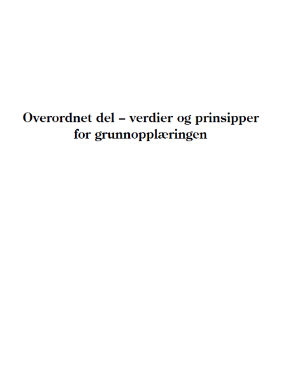 Bærekraftig utvikling i opplæringen, LK20
I hvilke fag er bærekraftig utvikling et tverrfaglig tema?
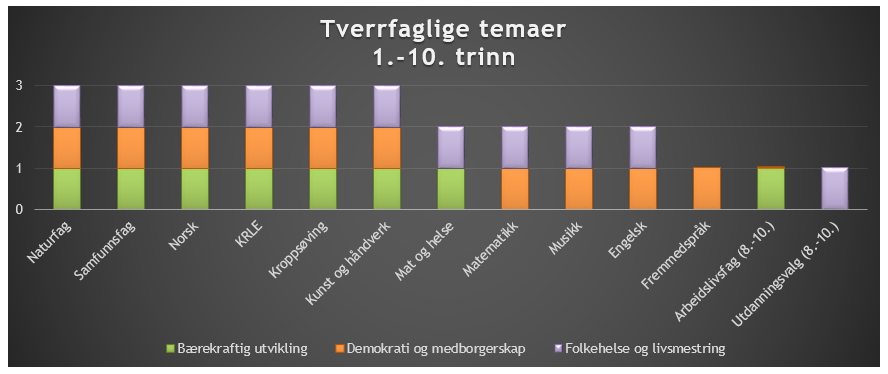 Bærekraftig utvikling i opplæringen, LK20
Selv om noen fag, som for eksempel matematikk og engelsk, ikke har ansvar for bærekraftig utvikling, er dette fag som er viktige for å fremme elevers forståelse av bærekraftig utvikling.
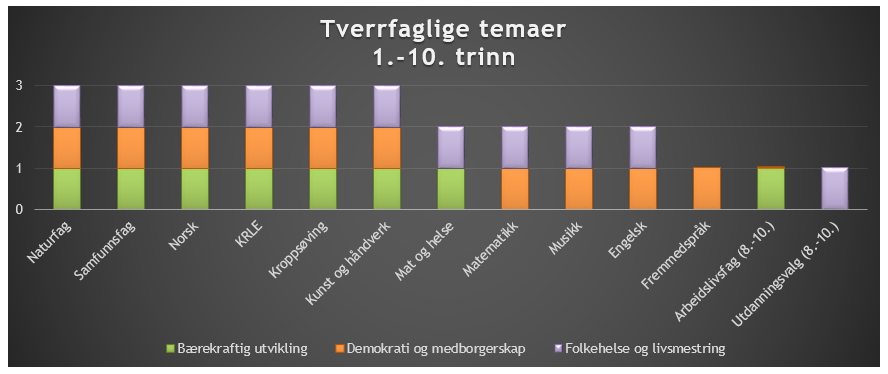 Bærekraftig utvikling i kompetansemålene
Selv om bærekraftig utvikling ikke er eksplisitt nevnt i kompetansemålene, kan de være gode utgangspunkt for å jobbe med temaet.
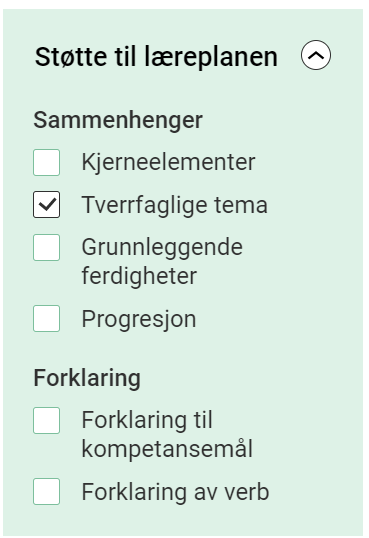 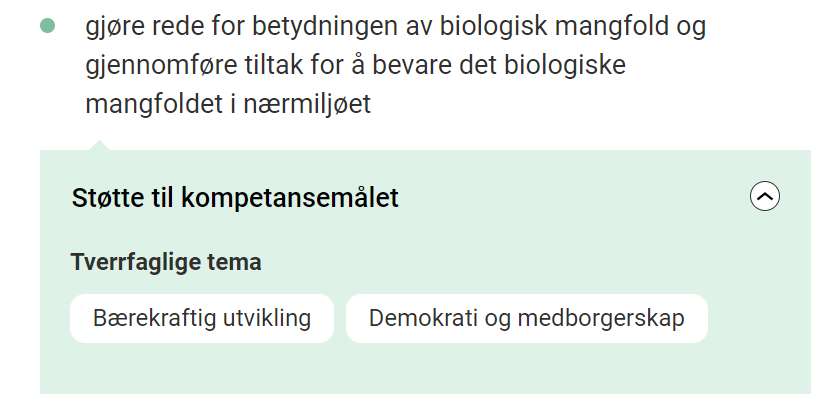 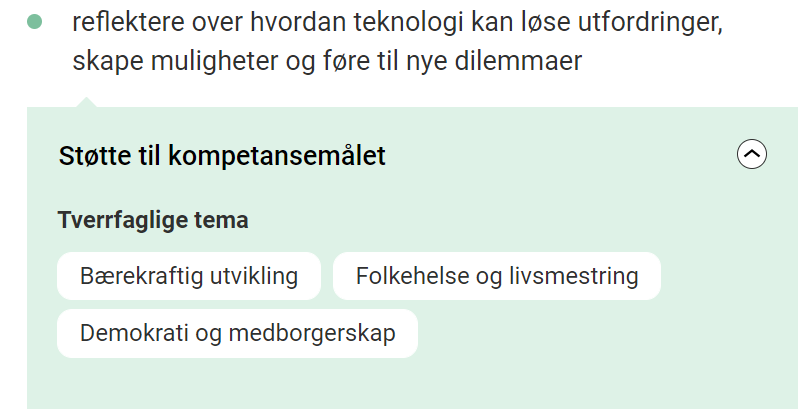 Eksempel på kompetansemål etter 7. trinn
Men hva er egentlig bærekraftig utvikling?
Se filmen og reflekter over hvilke tre dimensjoner som nevnes.
https://www.youtube.com/watch?v=8WrMCdnSnqc
Bærekraftig utvikling
Som det ble nevnt i filmen, må det alltid tas hensyn til tre hoveddimensjoner: sosiale forhold, økonomi og miljø, for at en utvikling skal være bærekraftig.
Når sosiale forhold og økonomi overlapper, sier vi det er rettferdig.
Når sosiale forhold og miljø overlapper, sier vi det er akseptabelt.
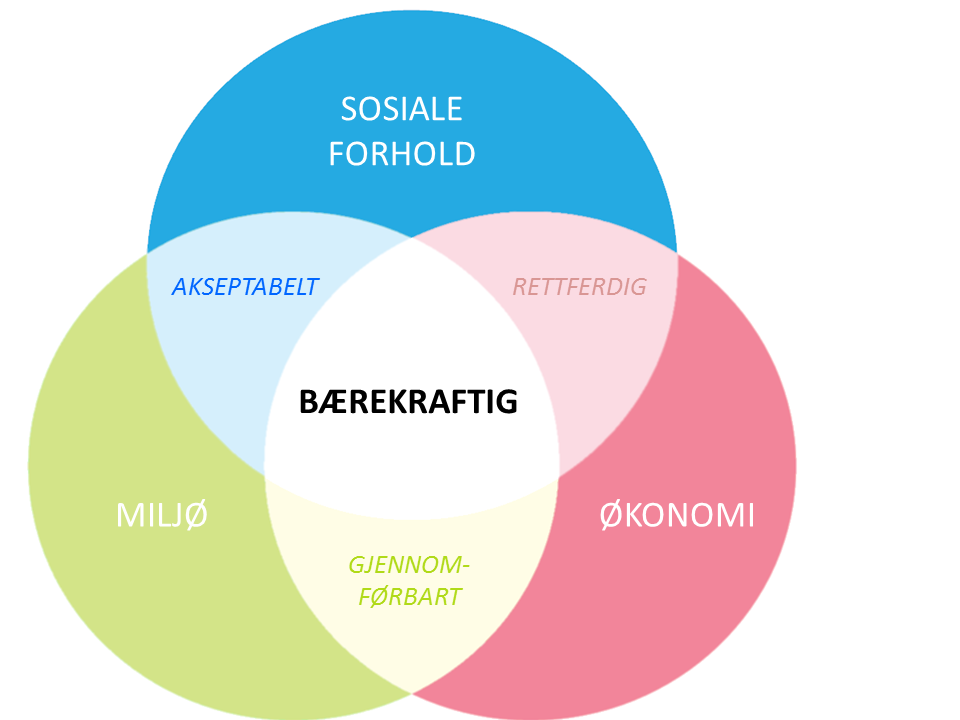 For at noe skal være bærekraftig, må vi balansere økonomisk vekst med hensyn til miljø og sosiale forhold.
Når økonomi og miljø overlapper, sier vi det er gjennomførbart.
Oppsummering
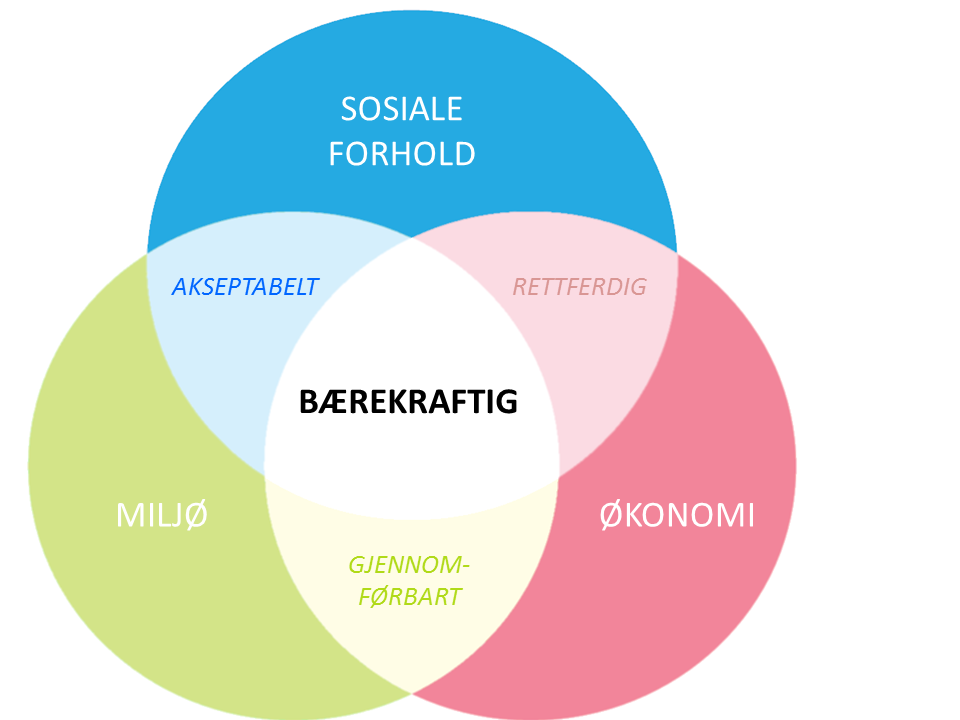 Vi har nå sett at vi må reflektere over tre dimensjoner når vi vurderer om noe er bærekraftig.
I tillegg kan vi i problemstillinger innen bærekraftig utvikling finne perspektiver som er både negative og positive. 
Dimensjonene og perspektivene kan organiseres i en tabell:
Leseoppdrag
10 minutter
Fremmede arter (10 min)
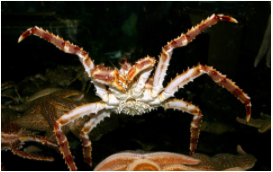 Les artikkelen Biologiske mangfold og fremmede arter – hva, hvordan og hvorfor?
Reflekter over:
Hva er problemet med fremmede arter når det gjelder bærekraftig utvikling?
Fremmede arter og bærekraftig utvikling
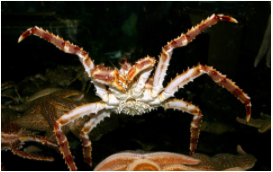 Spredning av fremmede arter er en av de fem største truslene mot biologisk mangfold.
Å bevare biologisk mangfold for å bidra til en bærekraftig utvikling handler om å finne tiltak som bygger på forståelse av sammenhengen mellom sosiale, økonomiske og miljømessige forhold.
På neste side har vi brukt tabellen for å vise hvordan vi kan analysere problemstillinga om den fremmede arten kongekrabben.
Kongekrabben og bærekraftig utvikling – et eksempel
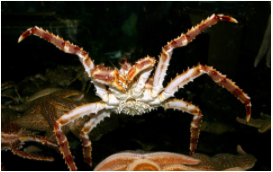 Aktivitet tegneserie
25 minutter
Leseoppdrag 1
På neste bilde vil dere få se en tegneserie i tre sekunder.
Oppgaven er å danne seg et bilde av hva dere tror tegneserien handler om.
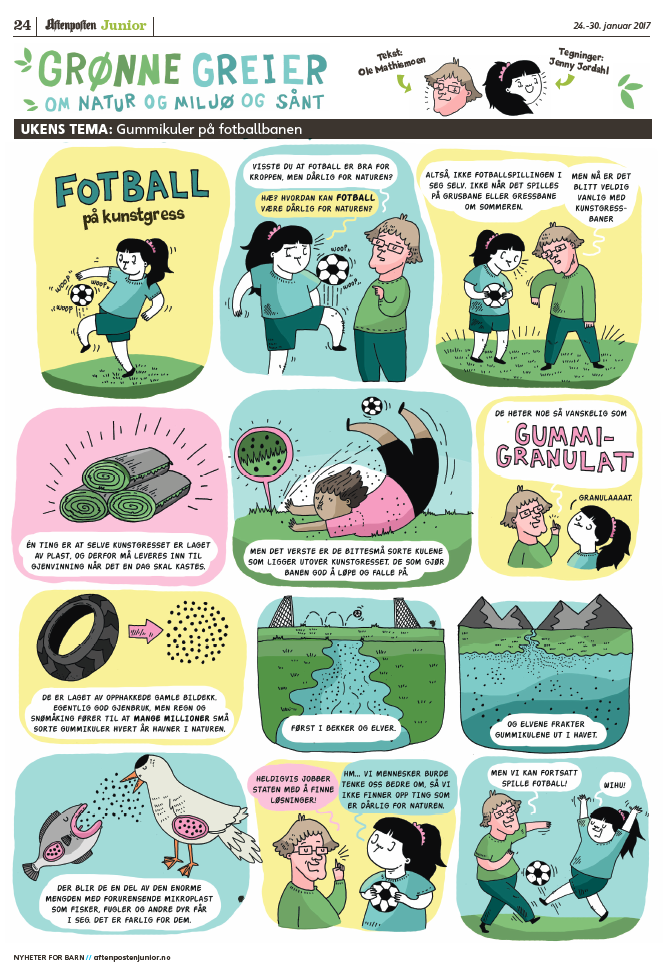 Leseoppdrag 1 (3 min)
Tenk individuelt (30 sekunder): Hva tror du tegneserien handler om? 
Del (1 min): Del tankene deres to og to. 
Del i plenum (2 min)
Leseoppdrag 2 (6 min)
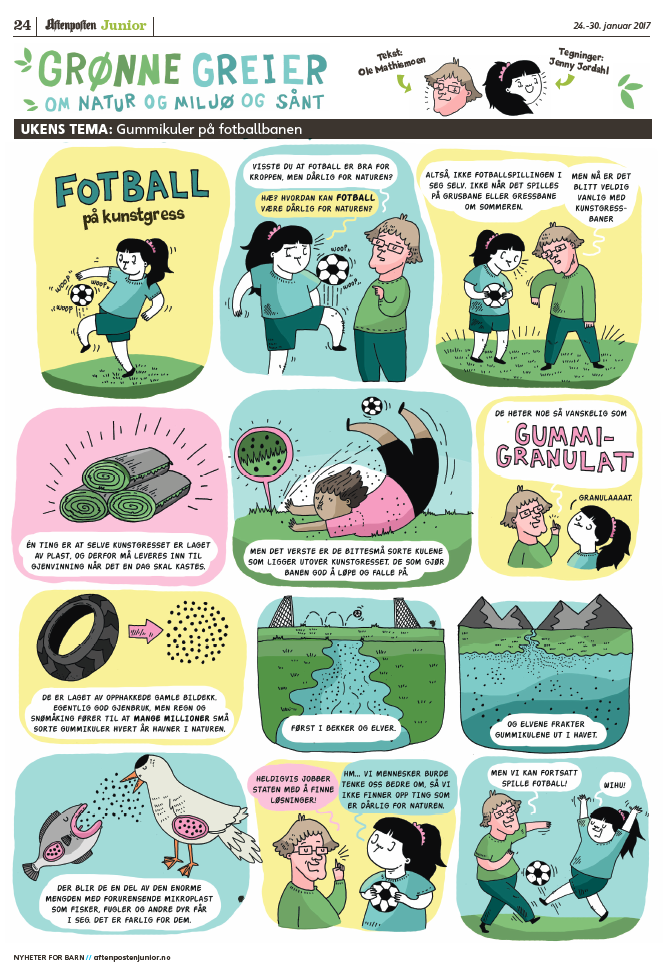 Se på tegneserien igjen.
Jobb individuelt (4 min).
Finn og ring rundt informasjon om gummikuler i tekst og bilder. 
Jobb i par (2 min).
Del informasjonen dere har funnet to og to.
Leseoppdrag 3 (4 min)
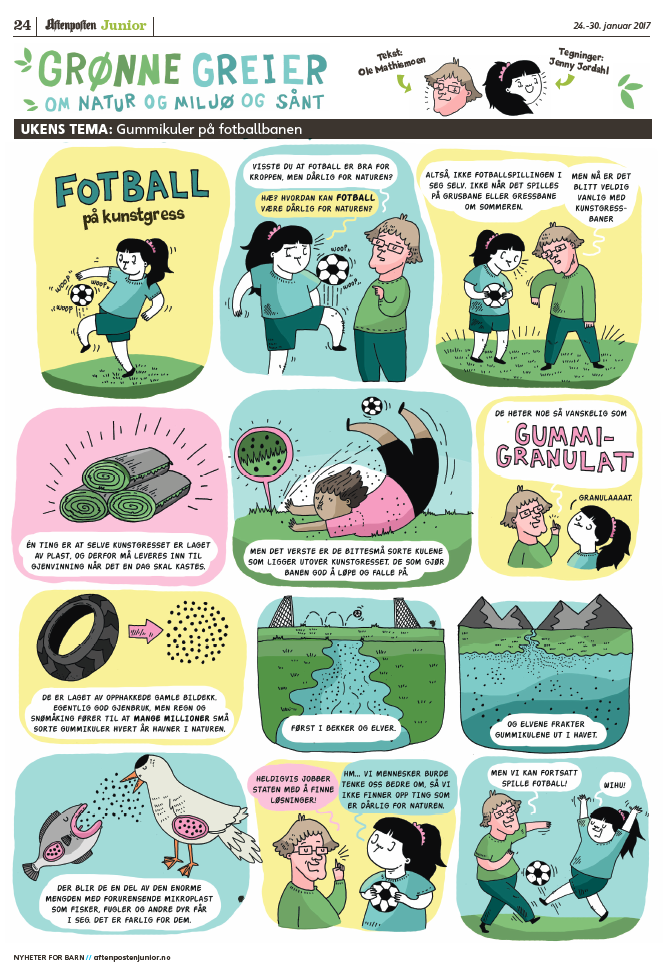 Jobb i par:
Lag argumenter for og i mot bruk av gummikuler i kunstgressbaner. 
Noter kun argumenter dere finner i tegneserien.

Del i plenum:
Noen par deler sine argumenter i plenum.
Bærekraftig utvikling
Dere skal nå vurdere argumentene for og i mot bruk av gummikuler i kunstgressbaner i lys av bærekraftig utvikling (oppgave på neste side).
For at noe skal være bærekraftig, må vi balansere økonomisk vekst med hensyn til miljø og sosiale forhold.
https://www.youtube.com/watch?v=8WrMCdnSnqc
Gruppeoppgave kunstgress (5 min)
Jobb sammen to og to. 
Plasser argumentene i tabellen:
Deling i plenum (5 min)
Gruppene viser tabellen sin.
Oppsummering
Tabellen kan bidra til forståelse for og øvelse i å se en sak fra flere sider.
Tabellen kan også være nyttig i planlegging av undervisning slik at vi får fram alle tre dimensjoner og ulike perspektiver på problemstillinga.
Planlegge utprøving
15 minutter
Planlegg utprøving
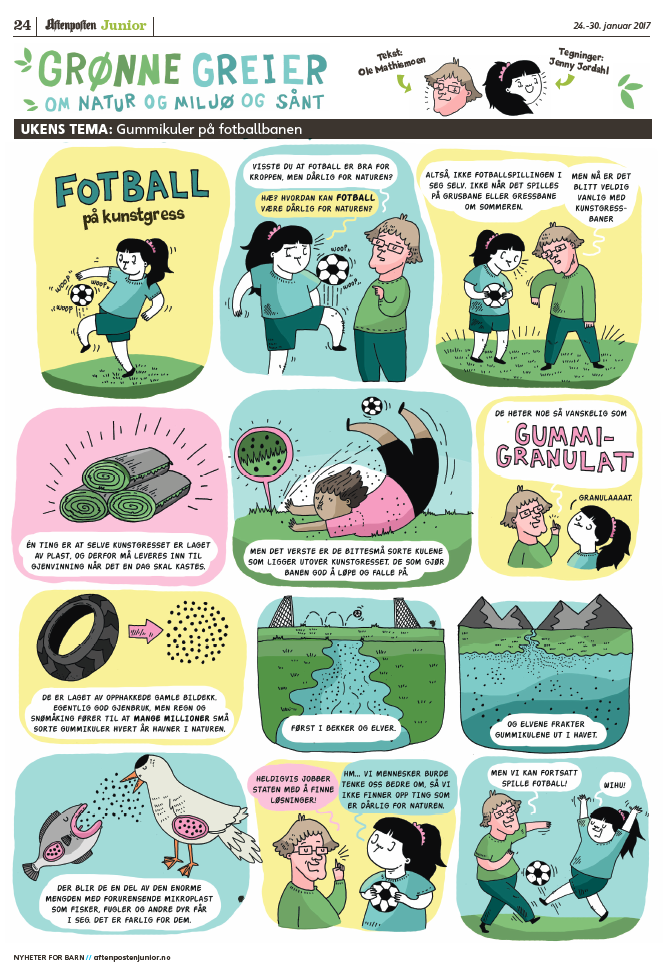 Planlegg gjennomføring av aktiviteten tegneserie. Legg inn filmen om bærekraftig utvikling etter leseoppdrag 3.
I gjennomføringa, reflekter over:
I hvilken grad klarer elevene å lage argumenter ved hjelp av informasjon fra teksten?
I hvilken grad greier elevene å identifisere de ulike dimensjonene?
Modul 4
Bærekraftig utvikling i undervisningaD – Etterarbeid
Mål
Målet med denne modulen er å introdusere bærekraftig utvikling og hvordan gjennomføre undervisning for bærekraftig utvikling.
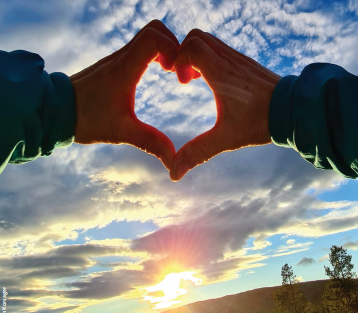 [Speaker Notes: ,]
Tidsplan for denne økta
Del i grupper (10 min)
Hver person forteller kort fra utprøving av aktiviteten tegneserie:
Hvordan klarte elevene å lage argumenter ved hjelp av informasjon fra teksten?
I hvilken grad greide elevene å identifisere de ulike dimensjonene?
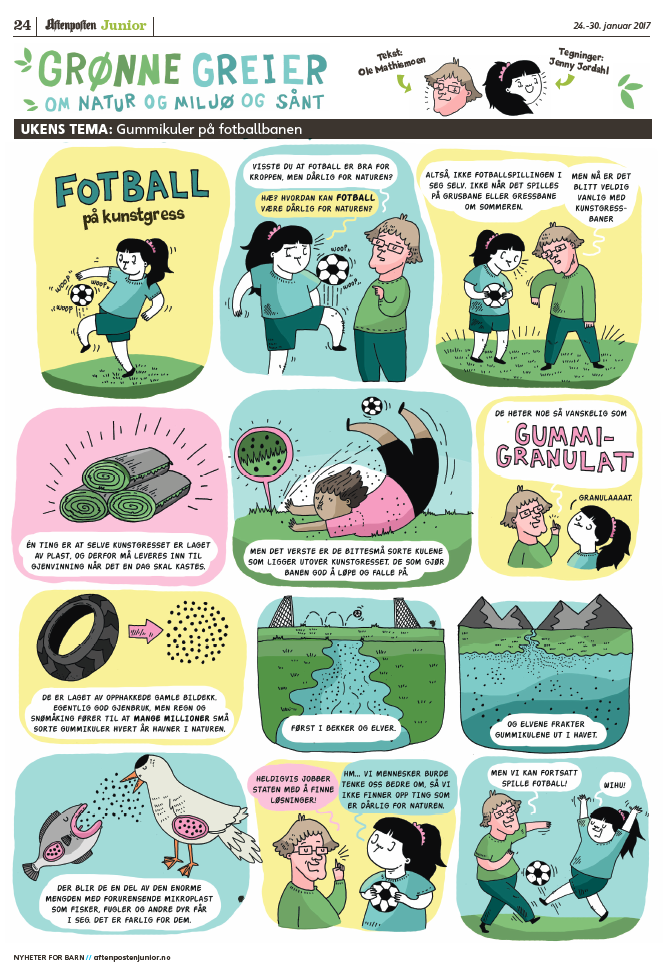 Diskuter i grupper (10 min)
Diskuter forslag til andre problemstillinger som kan være tema i undervisning for bærekraftig utvikling, slik at elevene får forståelse for, og øvelse i, å se en sak fra flere sider.
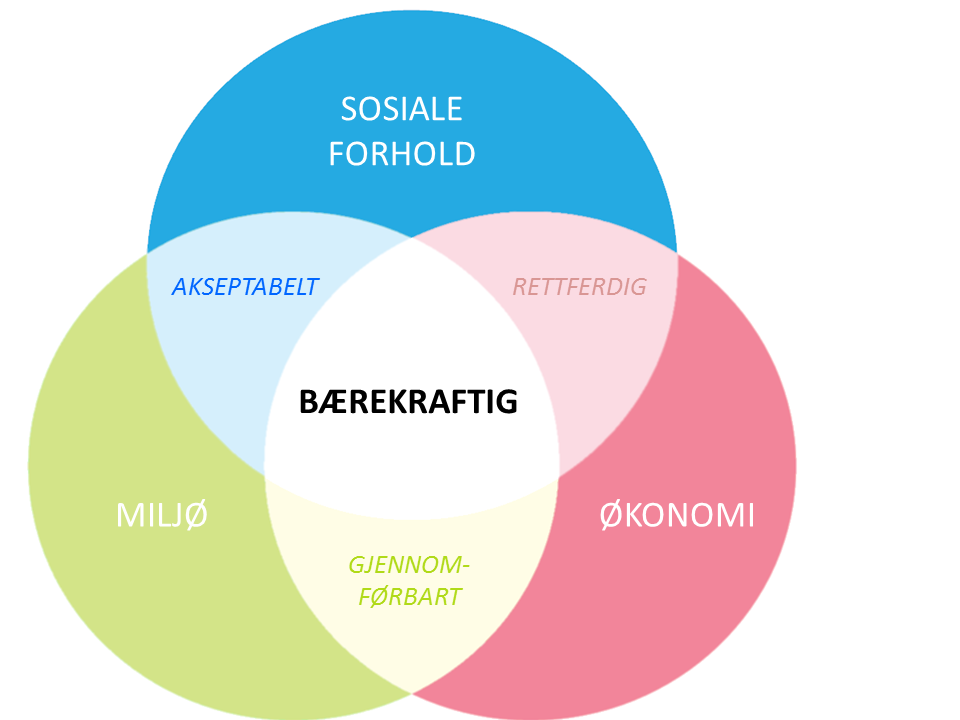 Del i plenum (10 min)
Gruppene deler forslag til andre problemstillinger som kan være tema i undervisning for bærekraftig utvikling, slik at elevene for forståelse for, og øvelse i, å se en sak fra flere sider.
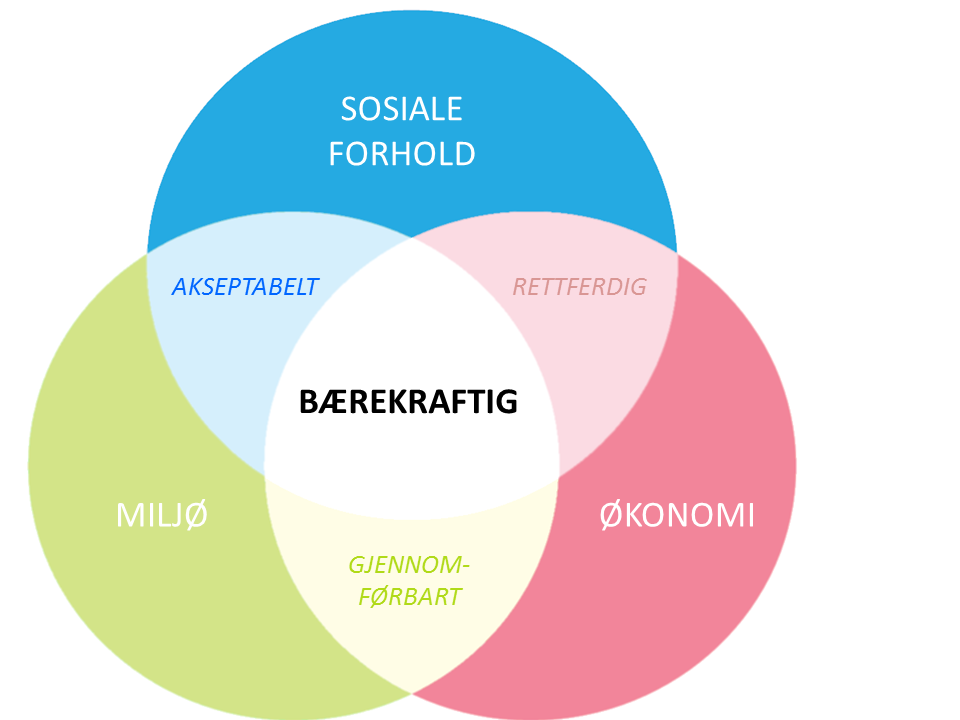 Husker du målet med denne modulen?
Mål
Målet med denne modulen er å introdusere bærekraftig utvikling og hvordan gjennomføre undervisning for bærekraftig utvikling. 
Tabellen kan være nyttig i planlegging av undervisning, slik at vi får fram alle tre dimensjoner og ulike perspektiver på problemstillinga.
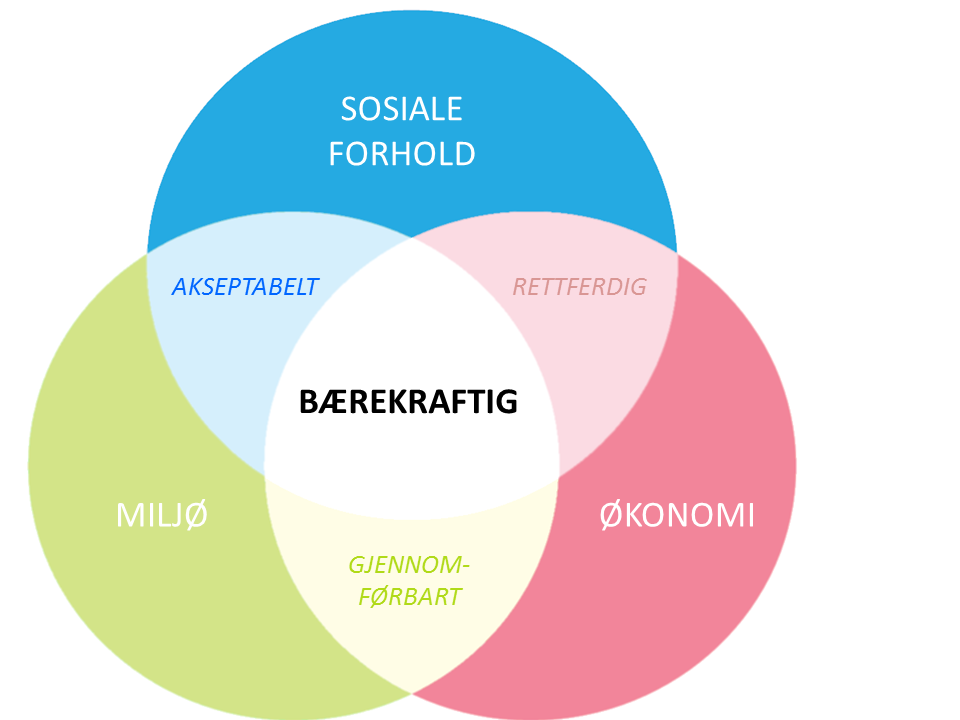 Tenk-par-del (12 min)
Hvordan kan du bruke tabellen om bærekraftig utvikling i framtidig undervisningspraksis?
 
Tenk (2 minutter)
Diskuter i par (5 minutter)
Del i plenum (5 minutter)
[Speaker Notes: MK]
Kilder
Brundtland, G. (1987). Our common future: Report of the 1987 World Commission on Environment and Development.
FN-sambandet: https://www.fn.no
Kunnskapsdepartementet (2017). «Overordnet del – verdier og prinsipper for grunnopplæringen». Hentet fra htpps://www.regjeringen.no/
Scheie, E. & Halvorsen, L. (2020). Foredrag om undervisning for bærekraftig utvikling. Hentet fra https://www.natursekken.no/c1890933/artikkel/vis.html?tid=2285070
Scheie, E. & Korsager, M. (2014). Tverrfaglig undervisning for bærekraftig utvikling. Naturfag 2/2014. s.44-47. https://www.natursekken.no/artikkel/vis.html?tid=2097226
Scheie, E., & Korsager, M. (2017). Innføring i bærekraftig utvikling gjennom felles lesing og samtaler. Naturfag (2), s 54-57. https://www.natursekken.no/artikkel/vis.html?tid=2199787